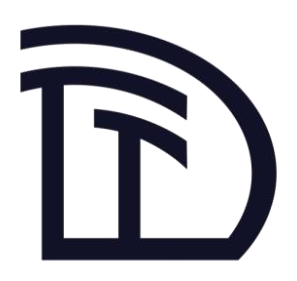 Chapter 3DIVERTOR AND SOL PHYSICS, PLASMA-WALL INTERACTIONS
P. Innocente, E. Tsitrone, M. Wischmeier
DTT-RP 4TH in-person meeting
Frascati, 6-8 May 2024
DTT Consortium (DTT S.C.a r.l.  Via E. Fermi  45 I-00044 Frascati (Roma) Italy)
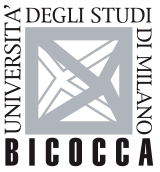 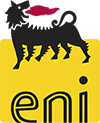 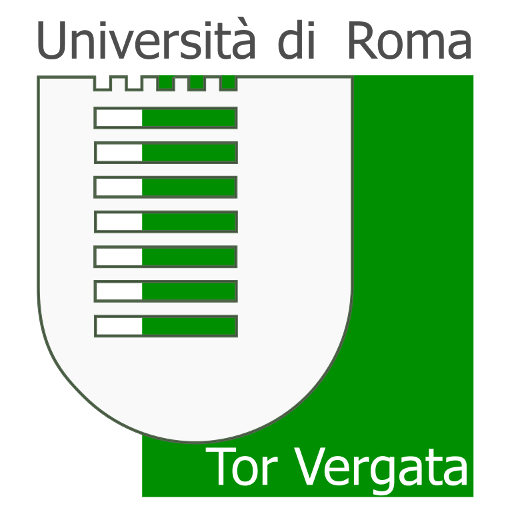 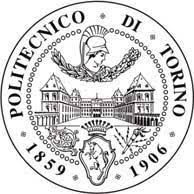 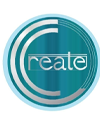 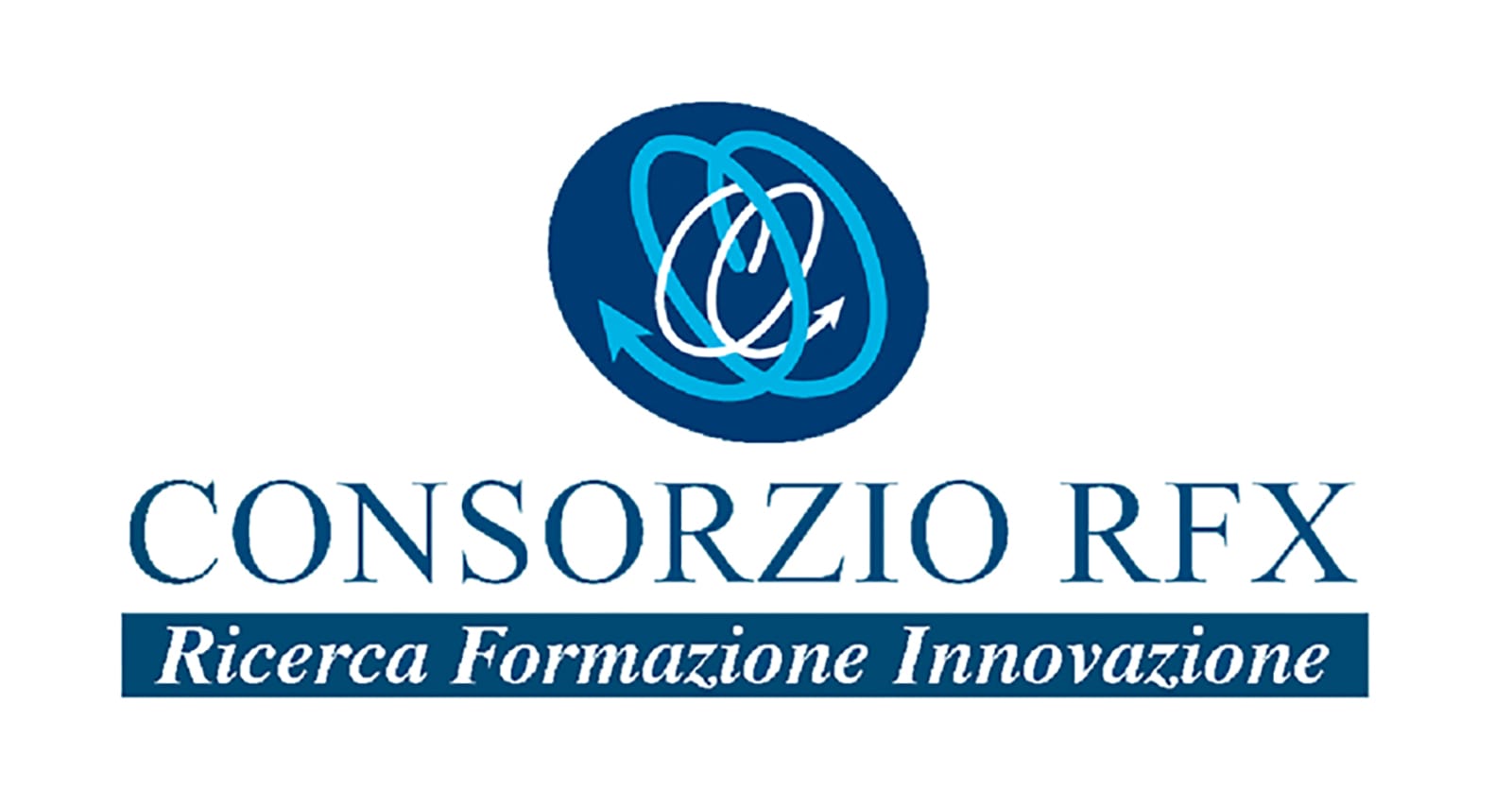 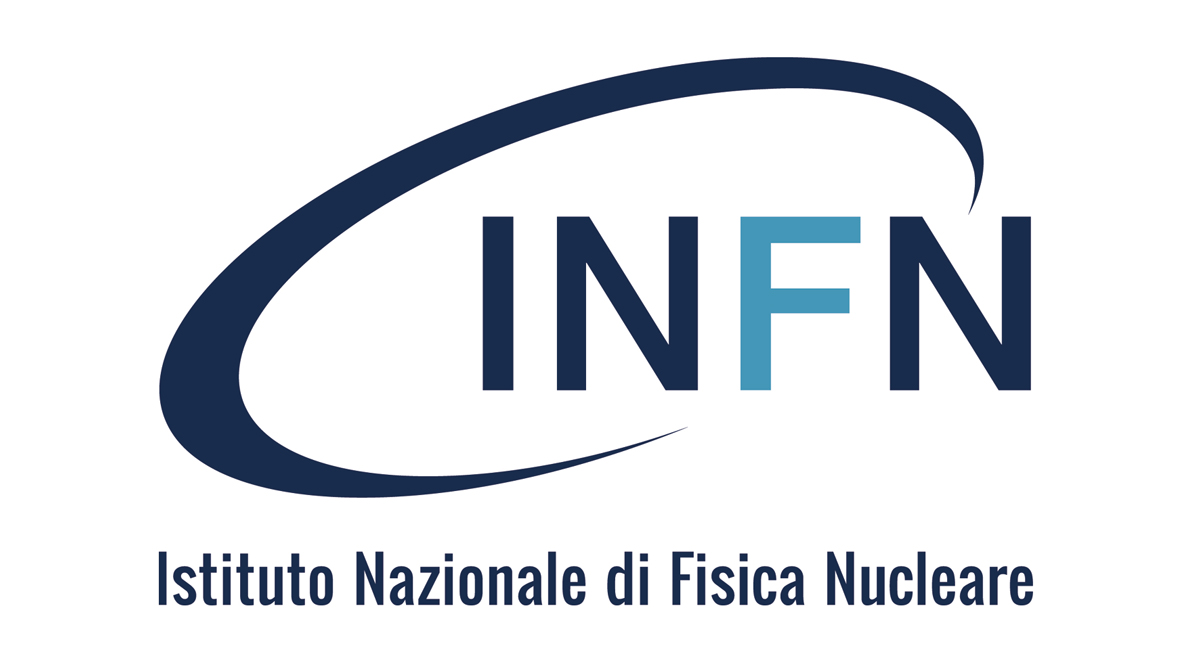 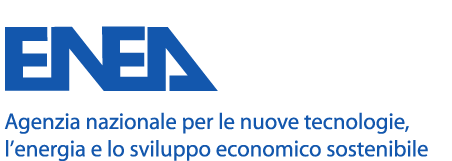 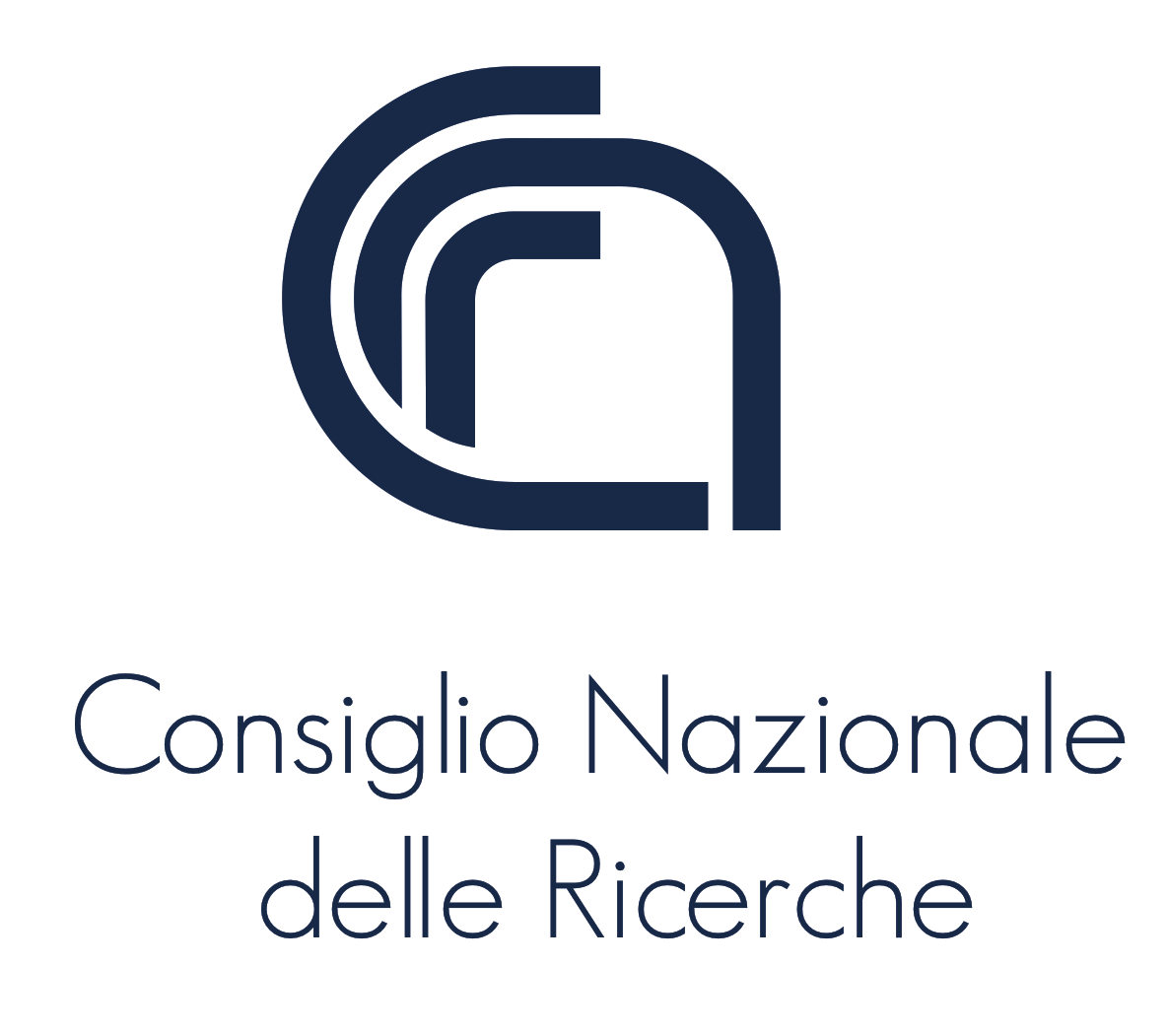 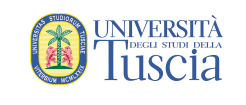 Rationale of Ch.3
Plasma wall interaction as important as plasma exhaust  chapter title has been changed
Considering the limit on pages the chapter was focused on what it is useful to do on PEX&PWI  No modeling results included 
High relevance of SN as for comparison and extension of present knowledge with focus on ELM free scenarios
Alternative divertor configuration (ADC) focused on XD and SN-NT as from present EF priorities
High relevance of ramp-up/ramp-down (with the limiter phase) for W devices
Detailed description of all PWI expects to controls and to study
Importance of wall cleaning/conditioning
INDEX
2.1 	Introduction
3.2     DTT plasma facing components and diagnostics relevant for divertor and SOL physics
3.3    Divertor and edge physics studies
3.3.1	Divertor scenario development
3.3.2	Alternative divertor configurations
3.4    Far SOL physics and first wall loads
3.4.1	Optimizing plasma ramp-up and ramp-down
3.4.2	Assessing far SOL transport and first wall fluxes
3.4.3	Impact of off-normal events on the first wall
INDEX
3.4    Plasma Wall Interactions in a full tungsten environment
3.5.1	Wall conditioning
3.5.2	W erosion and material migration
3.5.3	Fuel retention and recovery; dust production
3.5.4	W morphology changes under plasma loading
3.5.5	Wall monitoring system
3.5.6	Future PFC and edge diagnostics enhancements: using DTT divertor test modules
3.4    Plasma Wall Interactions in a full tungsten environment
3.6	Headlines of the research programme for Divertor, SOL and  PWI
3.7	References

Total pages : 16
Changes
No changes on respect December 2023
Headlines
Headlines
Possible extensions of the chapter
We can include modeling results on PEX and PWI but where to focus?
Possible PEX studies
Comparison between SN and ADC
Study of XPR scenario
SN-PT in H-mode in different plasma scenario (Bt, Ip, Psol)
L-mode studies
Limiter/ramp-up/ramp-down, L-H transition
 3D studies (gas-puffing location, interaction with ICRH antenna, RMP)
Start from day0 as suggested by DTT management?
Possible PWI studies
Tungsten erosion/deposition/migration
GDC modeling
Modeling on dust
Integration with diagnostics
General points for discussion
Snowflake configuration: is it an interesting configuration to study? Maybe we could find problems with present divertor/FW/diagnostics.
Phase 1, heating phase C (16 MW ECRH, 4 MW ICRH, 6T, 4 MA): in this phase H-mode is difficult to achieve. How useful is this phase? Should we try to study the phase to asses the minimum nsep to reduce L-H threshold? 
Phase 2, heating phase D (16 MW ECRH, 4 MW ICRH, 5-10 MW NBI, 6T, 5.5 MA): Should we try to study the phase to asses the minimum nsep to reduce L-H threshold?
Phase 3, heating phase E (32 MW ECRH, 8 MW ICRH, 10 MW NBI, 6T, 5.5 MA). Since now only n/nG=0.5 what about to analyse higher/lower density operation scenario?
Phase 3, heating phase E (32 MW ECRH, 8 MW ICRH, 10 MW NBI, 3T, 2.5 MA). What about low toroidal field/current at high heating?
Is there any possibility to consider experiments with tritium?